Center of My Life
February 26, 2012
Where is Jesus?
If these circles represent a typical Christian’s life, where is Jesus usually in that life?

Not where we want Him to be or where we’ve asked Him to be but where He really is.
ME
Is it enough for Christ to be in our lives, or should He be at the center?
Prominent or Preeminent?
As believers, our over-arching goal is to keep Christ as the center of our lives.

Yet many Christians give Jesus a place of prominence but not the position of preeminence.
What’s the difference?
CHRIST
Christ demands and deserves to be the focal point of our lives because of who He is and what He has done for us!
Christ-CenteredCharacter
So, if we want a Christ-centered life, we must cultivate a Christ-centered character.  
Some of you are gardeners, what is the first thing a person must do to cultivate good soil?
Get rid of all the harmful things that prevent growth
In our first passage, Paul listed several harmful things believers must get rid of in their own lives to grow Christlike qualities.
Colossians 3:5-10a
5 Therefore, put to death what belongs to your worldly nature: sexual immorality, impurity, lust, evil desire, and greed, which is idolatry. 6 Because of these, God's wrath comes on the disobedient, 7 and you once walked in these things when you were living in them. 8 But now you must also put away all the following: anger, wrath, malice, slander, and filthy language from your mouth. 9 Do not lie to one another, since you have put off the old self with its practices 10 and have put on the new self.
Put to Death…
What are some of the specific sins Paul said believers are to “put to death”?
Sexual immorality	–  Impurity	 –  Lust
Evil desire	–  Greed	 –  Anger
Wrath	–  Malice	 –  Slander
Filthy language	–  Lying
How difficult is it to keep these sins from taking center stage in our lives?  Why?
So if all of these things are supposed to be put to death and put away, why do we still struggle with them so much?
How can we put these sins to death?
Colossians 3:9-10
9 Do not lie to one another, since you have put off the old self with its practices 10 and have put on the new self. You are being renewed in knowledge according to the image of your Creator.
Lifestyle Change
It all starts with a relationship – at the moment of conversion, God’s power transforms us into new creations in Christ (2 Cor. 5:17).
The verb tenses of put off and put on indicate self-chosen, decisive, completed action - in past time.
When believers place their faith in Christ, they chose to divest themselves of their old lifestyles characterized by pagan practices.
Likewise, “put on” conveys a picture of choosing to don fresh, clean clothes - the new self.
Christ forever changed our lives; we must change our lifestyle by clearing out the negative and planting the positive.

In this next passage, Paul lists several Christlike qualities believers need to put on.
Colossians 3:12-15
12 Therefore, God's chosen ones, holy and loved, put on heartfelt compassion, kindness, humility, gentleness, and patience, 13 accepting one another and forgiving one another if anyone has a complaint against another. Just as the Lord has forgiven you, so also you must forgive. 14 Above all, [put on] love-the perfect bond of unity. 15 And let the peace of the Messiah, to which you were also called in one body, control your hearts. Be thankful.
Christlike Qualities
What are the Christlike qualities Paul said believers are to put on?
Love	 –  Compassion	–  Kindness	
Humility 	 –  Gentleness	–  Patience
Acceptance	 –  Forgiveness	–  Peace
Thankfulness	

Why does love pull together our “outfit” of Christlike characteristics?
What does this look like in real life?
Colossians 3:16-17
16 Let the message about the Messiah dwell richly among you, teaching and admonishing one another in all wisdom, and singing psalms, hymns, and spiritual songs, with gratitude in your hearts to God. 17 And whatever you do, in word or in deed, do everything in the name of the Lord Jesus, giving thanks to God the Father through Him.
What Does it Look Like?
What outward expressions of a Christ-centered life do you see in verses 16-17?
Service
Accountability
Wisdom
Singing (praise, worship, joy)
Commitment
Thankfulness
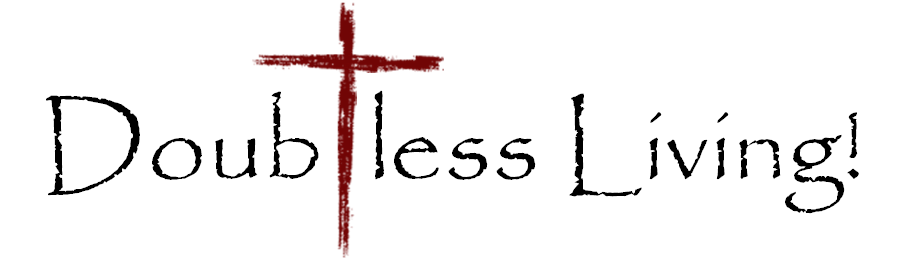 Paul taught us in Colossians 2:23 that legalism and asceticism have no value in curbing self-indulgence.
It’s not a matter of what we try really hard to do or not do – it’s a matter of intentionally taking ourselves out of the center of our lives and putting Christ there.
When we live Christ-centered lives, we do everything as if we are representing Jesus because we are!
Center of My Life
February 26, 2012